Warm Up
Use the description to write the quadratic function g based on the parent function f(x) = x2.
1. f is translated 3 units up.
g(x) = x2 + 3
2. f is translated 2 units left.
g(x) =(x + 2)2
3. f is reflected over the x-axis.
g(x) =-(x)2
Homework Answers Pg. 223
x = 2 
No Solution 
x = 8
x = 6
x = 0, x = -3
x = 0, x = 5, x = -2
x = 0, x = 2
x = 20 
x = -2 
x = 27
x = 215
x = 8 
x = -60 
x = -2
Radical Functions
Objectives
Graph radical functions.

Transformations of radical functions.
A radical function is a function whose rule is a radical expression.  


The square-root parent function is               .          . The cube-root parent function is
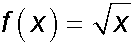 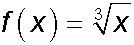 Radical Functions
Example 1:
Using the table in your calculator, draw a rough sketch of the parent function              .
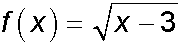 Make a table of values. Plot enough ordered pairs to see the shape of the curve. Because the square root of a negative number is imaginary, choose only positive values for x.
Radical Functions
Example 1 – Find “good” points in your table
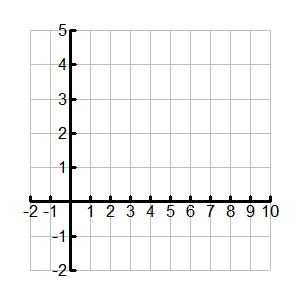 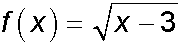 ●
●
●
●
Radical Functions
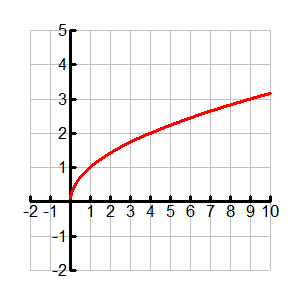 We are going to use this parent graph and apply transformations!
●
●
●
●
Square Root – “SHOOT”
Radical Functions
Example 2
Using the table in your calculator, draw a rough sketch of the parent function              .
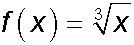 Make a table of values. Plot enough ordered pairs to see the shape of the curve. Choose both negative and positive values for x.
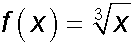 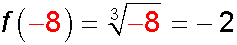 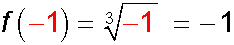 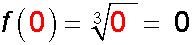 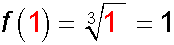 Radical Functions
Example 2 Continued
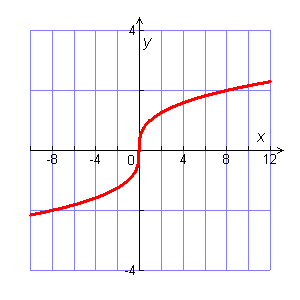 •
•
•
•
•
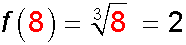 “Free-Style Swim”
Radical Functions - Transformations
Radical Functions - Transformations
When “a” is negative: Reflect over the x-axis 

When “a” is a fraction between 0 and 1:        Vertical Shrink (Compression)
When “a” is a number greater than 1: Vertical Stretch
**Negative on the outside – it “x-caped”**
Examples:
Reflect over the x-axis
Vertical Stretch by 2
Reflect over the x-axis, Vertical Shrink by 1/3
Radical Functions - Transformations
**Inside the radical, opposite of what you think**
When “b” is negative: Reflect over the y-axis
 
When “b” is a fraction between 0 and1:      Horizontal Stretch
When “b” is a number greater than 1: Horizontal Shrink (Compression)
**Negative on the inside – “y” am I in here?**
Examples:
Reflect over the y-axis
Horizontal Shrink by 1/3
Horizontal Stretch by 4
Radical Functions - Transformations
**Inside the radical, opposite of what you think**
If “h” is positive, then the graph moves left:  Horizontal shift to the left
 If “h” is negative, then the graph moves right: Horizontal shift to the right
Radical Functions - Transformations
If “k” is positive, then the graph moves up:  Vertical shift up
If “k” is negative, then the graph moves down: Vertical shift down
Examples:
Right 3
Down 5
Left 2, Up 4
QUESTIONS??
Going Backwards:
The parent function                is reflected across the  x-axis, stretched vertically by a factor of 4, and translated 1 unit up
Going Backwards:
The parent function                is stretched horizontally by a factor of 2, reflected across the y-axis, and translated 3 units left
Radical Functions - Graphing
Use your table to help find good points
“Starting point” will always be (h, k)
Radical Functions – Let’s Graph!!
Classwork/Homework:
WS #1-18
Radical Functions
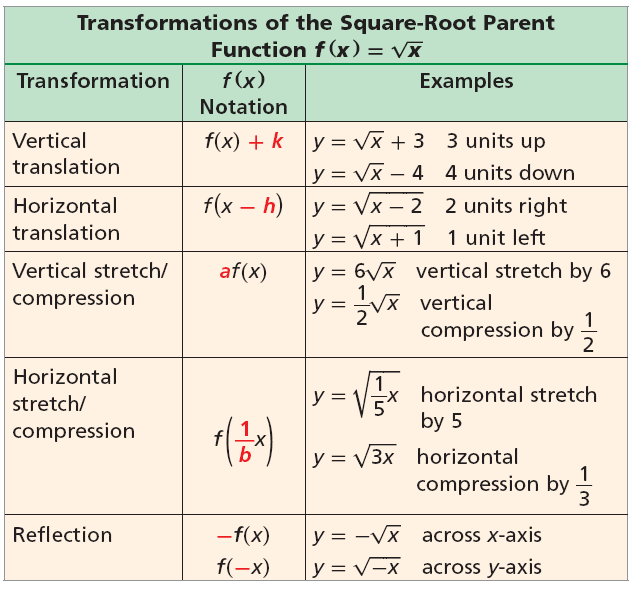